Magnets
XFEL Operator Training
Conventions: Dipoles (Incl. Correctors)
The XFEL has a right-handed coordinate system. z points downstream.
Where does this corrector deflect the electron beam?
UP
Which sign does its field/strength/kick have?
+
Conventions: Quadrupoles
Is this quadrupole focusing or defocusing in the horizontal plane?
DEFOCUSING
What is the sign of its gradient/strength/integrated strength?
–
Conventions
Dipoles and correctors with a positive field deflect electrons to the left (in positive x direction) or up (in positive y direction). 

Quadrupoles with a positive generalized field are horizontally focusing for electron beams.

Usually, positive fields are driven by positive currents, but there are exceptions.
Controlling Magnets... From the Cockpit
Controlling Magnets... From a Stand-Alone Panel
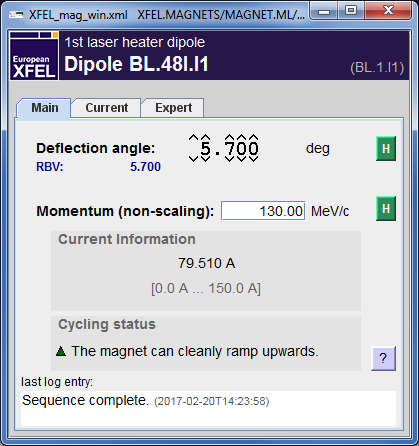 Controlling Magnets... From a Stand-Alone Panel
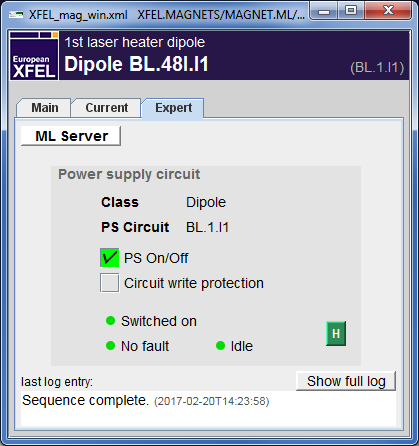 Controlling Magnets... From the ML Server Panel
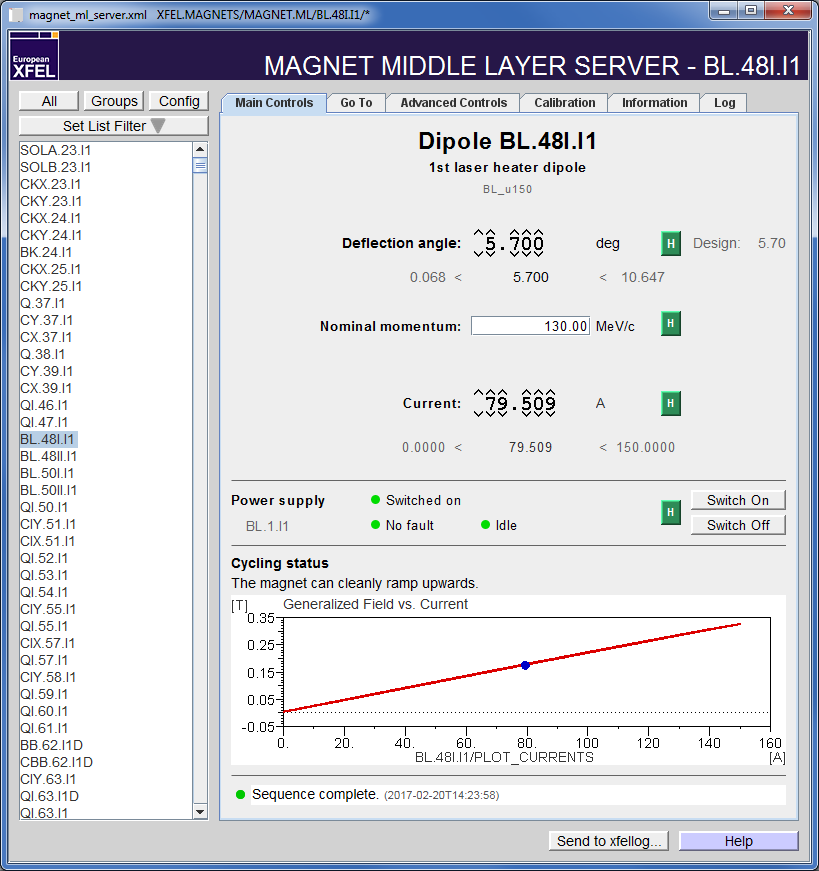 Magnet Middle Layer Server
Magnet Name
<type>.<zpos>.<section>
SOL* – Solenoids
C* – Correctors
B* – Dipoles
Q* – Quadrupoles
S* – Sextupoles
O* – Octupoles
CB* – Correction/trim coils on dipoles (additional windings)

PS circuit names are similar:<type>.<ID>.<section>
Power Supply Circuit Name
Many Magnets Can Share The Same Circuit
There is one device for each magnet
... even if multiple magnets share the same power supply
Laser Heater Chicane
Magnet Names
BL.50I.I1
BL.48II.I1
BL.48I.I1
BL.50II.I1
BL.4.I1
BL.1.I1
BL.3.I1
Power Supply Names
Main Taskbar > Magnets
The Magnet Overview Panel
Current, Field, Strength, Gradient, Kick, Momentum, ...
... and other sophisticated words like “hysteresis” and “remanence”!
Magnet ML: Physical Parameters
calibrationdata
nominal momentum
effective magnetic length
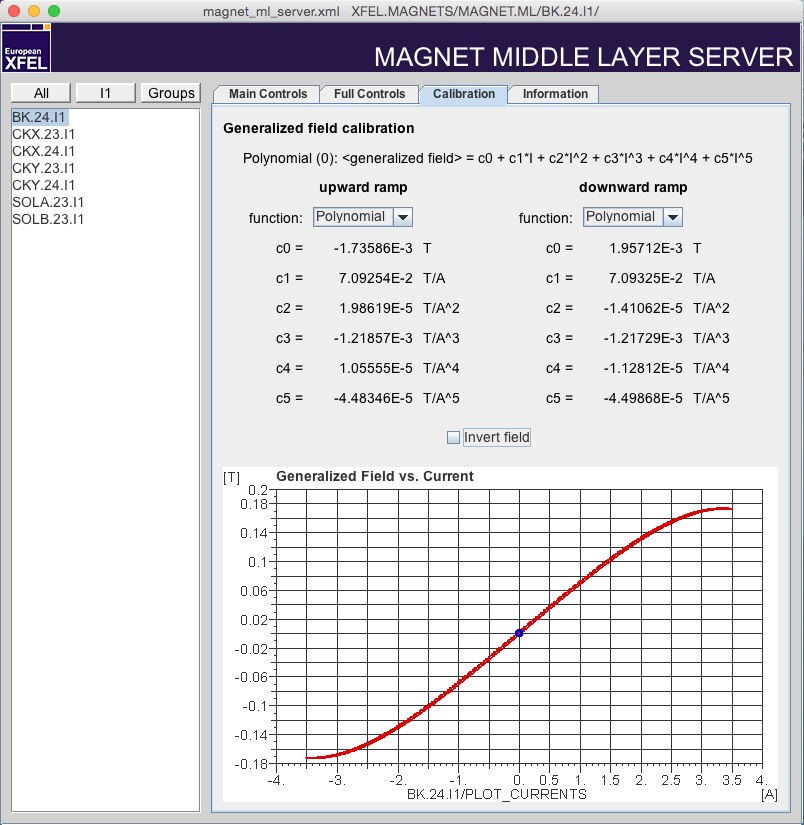 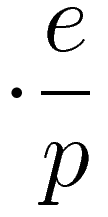 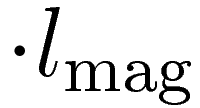 current
(gen.) field
(gen.) strength
(gen.) kick
Magnet ML: Calibration & Hysteresis
Dealing with Hysteresis
Magnetic Field
“The magnet can cleanly ramp downwards.”
upward ramp
downward ramp
Current
klickdown
“The magnet can cleanly ramp upwards.”
Dealing with Hysteresis
Magnetic Field
Uncycled magnets use an averaged calibration curve.
upward ramp
downward ramp
Current
“The magnet needsto be cycled.”
Cycling & Degaussing
Magnetic Field
Cycling
Force the magnet (back) onto its hysteresis curve. Ramp to maximum and minimum current a few times.
Current
Degaussing (Demagnetization)
Force the magnet out of its hysteresis curve so it has zero field at zero current. Ramp up and down with slowly decreasing currents.
Main Taskbar > Magnets
Magnet Energizer
The combobox on the right selects a group of magnets:
Sections or subsections:I1M, B1, T2, …
All magnets that need to be ON to transport the beam to a certain dump:MAG_I1D, MAG_T4D, …
All magnets through which the beam passes on the way to a certain dump:OP_I1D, OP_T4D, …
Magnet Energizer
This combobox selects what happens when „Set to beam energy“ or „Set to energy…“ is used:
Keep current (no scaling):Only the energy setting is changed, the magnet current stays the same. No impact on the beam, but the calculated kick is different.
Keep strenght (scaling):The magnet current is changed so that is has the same effect on a different beam.Use this when changing the beam energy.
Main Taskbar > Magnets
PS Monitor And Control (“PS MoCo”)
Low-level view on power supplies
Uses power supply circuit names
Has a search function for magnet names, circuit names, and MKK circuit numbers (menu Edit/Search...)

Use only for troubleshooting or if you‘re part of MKK!
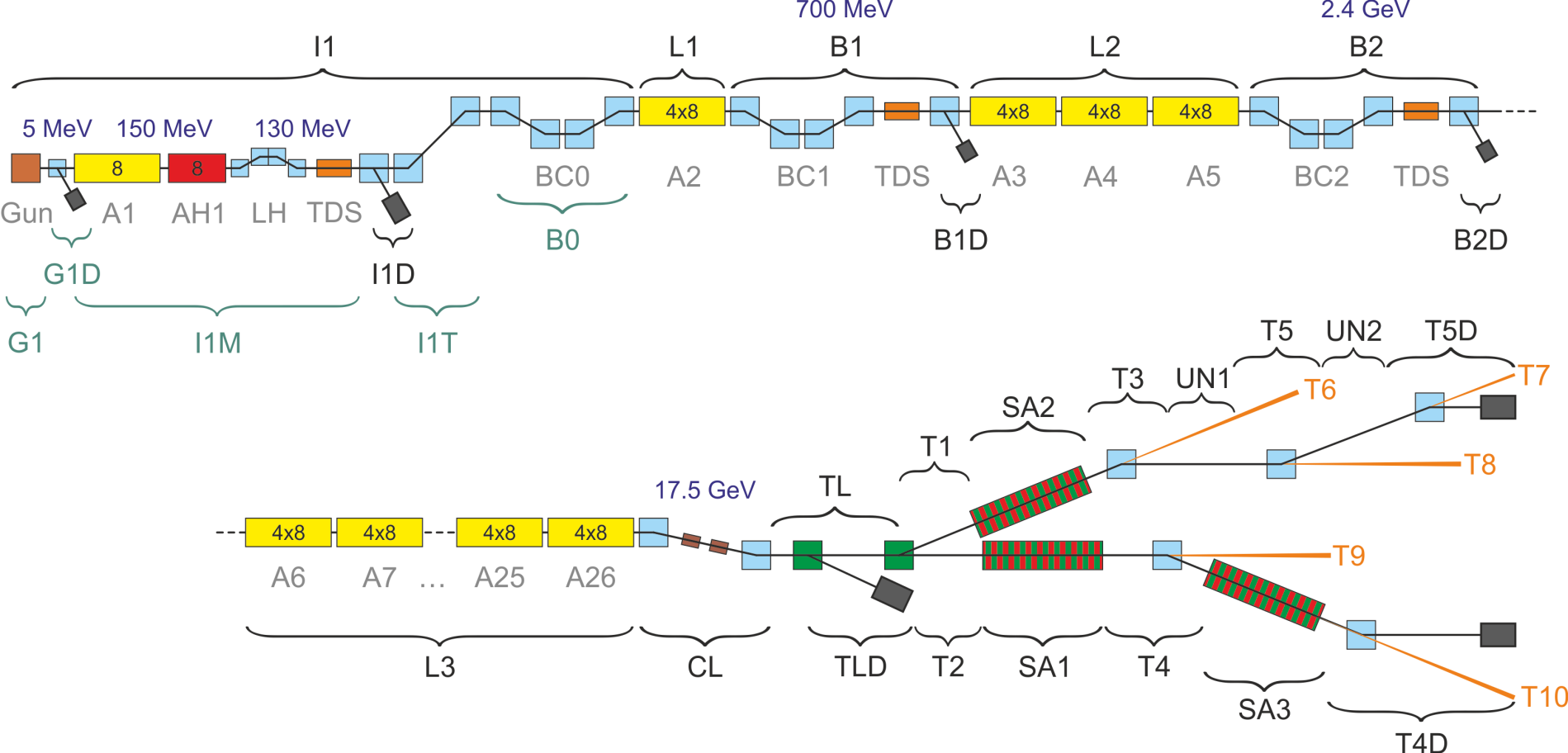 Main Taskbar > Magnets
The “Good Old” PS Control
It handles only “DESY-type” magnets.
This means: It does not show all magnets.
IT DOES NOT SHOW ALL MAGNETS!
Please don’t use it – or only as a last resort for troubleshooting, if you know what you’re doing.